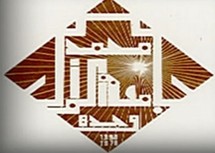 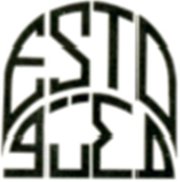 Université Med I
Ecole supérieur de technologie
Département management 
FCF2
Exposé sous le thème: le capitale risque au Maroc
Encadre par:                                                             présenté par:				                       
Mm Afaf bensghir			 Nadia elmessaoudi
plan
Introduction :
 
  Chapitre I : Généralités  sur le capital risque
 
    Section I  :  Historique (Expérience étrangère et nationale) 
    Section II : Définition du capital risque
 
  Chapitre II : Présentation du capital risque
 
    Section I  :  Les caractéristiques du capital risque
    Section II : Acteurs et typologies du capital risque
 
  Chapitre III : Les déterminants du capital risque 
 
    Section I  : Les intervenants du capital risque
    Section II : Les organismes du capital risque 
 
 
  Conclusion
introduction
Le capital investissement est une technique financière qui a vu le jour aux Etats-Unis sous le nom de “Capital venture“ dans le but de financer les entreprises à fort potentiel de croissance. Traduit par capital risque, les professionnels et les auteurs spécialisés lui préfèrent le terme capital investissement, étant donné que le capital risque consiste à ne financer que les créations d’entreprises. 
	
	Il est perçu comme étant une solution à la problématique du financement de la PME en ce sens qu’il est peu exigible en matière de garanties. En plus, les sociétés de capital investissement regorgent de compétences maîtrisant les différents aspects de gestion et qui fournissent accompagnement et assistance à l’entreprise bénéficiant de ce type de financement.
Généralité sur le capitale risque
I-historique:
	Le développement de l’industrie marocaine du capital-risque a franchi trois phases:       
 1ère phase de 1990 à 1999: faible taux de pénétration
2ème  phase de 2000 à 2003: nette augmentation du volume de l’investissement 
3ème phase  à partir de 2003: caractérisée par des fonds de seconde génération.
La première phase a débuté dans les années 90 et déjà en 2000 les fonds levés par le Capital investissement ont presque triplé.
 
La deuxième phase a également connu une nette augmentation des transactions de capital investissement, reflétant son importance grandissante. Par la suite, cette hausse s’est ralentie, passant de 20% pour la période de 1990 à 2002 à seulement 4% pour la période de 2001 à 2002.
Lors de la troisième phase, le nombre et le volume des fonds continuent d’augmenter. 148 millions de dirhams ont été levés de 2000 à 2004, dont 70% ont été investis. L’activité croissante résulte de l’augmentation du nombre de sociétés de CI au Maroc.
II-Définition
« Le capital-risque est l'ensemble d'investissements à risques réalisés par un professionnel dans des sociétés ou des projets spécifiques prometteurs. Les affaires souvent concernées présentent les caractéristiques suivantes : PME à fort potentiel de croissance, risque élevé, investissement à long terme. »
CHAPITRE II : Présentation du capital risque
Section I : Les caractéristiques du capital risque
Le financement par capital risque

C’est un financement qui intervient à tous les stades d’évolution de l’entreprise depuis la conception de l’idée à la création de l’entreprise et jusqu’à son développement. Par conséquent, les entreprises bénéficiaires sont généralement des PME.
Le financement bancaire
	Il s’intéresse à tous les types d’entreprise qui possèdent déjà un passé comptable, principalement les entreprises en phase de développement et de croissance.
La nature de financement est dans le plus souvent des cas sous forme de prêts, mais la banque offre aussi d’autres possibilités de financement tel que celui de la trésorerie afin d’assurer la continuité de l’exploitation de l’entreprise, et auquel le capital risque ne répond pas.
Le financement bancaire est une opération s’étalant sur plusieurs types de périodes (moyen et long terme) suivant les aspirations de l’entreprise bénéficiaire.
Section II : Acteurs et typologies du capital risque
Acteurs du capital investissement:
Le processus de financement en capital investissement implique la participation d’un certain nombre d’acteurs qui participent à l’une des étapes du déroulement de ce processus, à travers cela les principaux acteurs peuvent être présentés comme suit :
	Les sociétés de capital investissement ou fonds communs de placement à risques : Il s’agit de structures organisées qui veillent au financement des projets des entreprises à haut potentiel de croissance, elles ont un rôle très important car l’analyse des projets et des stratégies des sociétés bénéficiaires nécessitent une grande expertise, de même, les investisseurs n’ont ni les moyens ni les compétences pour exercer ce métier. Ces derniers contribuent donc à la réalisation de ces différentes taches moyennant leur commission.
 
	 les investisseurs : il s’agit en général des investisseurs institutionnels qui détiennent des ressources à long terme, et qui vise à les faire fructifier tels les compagnies d’assurances, des établissements financiers, parfois aussi des industriels mais pour des raisons plus industrielle que financière, mais également des personnes privés.
Typologie du capital-investissement
le capital risque pour financer le démarrage de nouvelles entreprises. 
le capital-développement pour financer le développement de l'entreprise. 
le capital-transmission destiné à accompagner la transmission ou la cession de l'entreprise. 
le capital-retournement pour aider au redressement d'une entreprise en difficulté.
CHAPITRE III : les déterminants du capital risque
Section I : Les intervenants du capital risque :
les investisseurs institutionnels :

Il s’agit de personnes physiques ou morales détenant des ressources importantes à long terme, qui gèrent généralement des actifs, se sont le plus souvent des compagnies d’assurance et de réassurance qui sont reconnues pour leur excédent en liquidité, les établissements financiers notamment  les banques, parfois des industriels et aussi les fonds d’épargne privés.
Les sociétés de capital risque :
Elles se décomposent en plusieurs types :
 
                          2- 1. Les sociétés de capital risque proprement dites le capital risque  est mis en œuvre par trois grands groupes d’intervenants :
Des sociétés de capital risque (SCR)
Des fonds d’amorçage (spécialisés dans le capital amorçage)
Et par l’intermédiaire de FCPR (fond commun de placement à risque), de FCPI (fond commun de placement  d’innovation) et de FIP (fond d’investissement de proximité) qui sont, comme tous les fonds commun de placement, des « véhicules financiers » n’ayant pas de personnalité juridique mais gérés par une société de gestion.
Compte tenu des besoins en fonds propres des créateurs, on peut en simplifiant, distinguer cinq catégories d’intervenants :
2-1-1. Les sociétés de capital risque (SCR) nationales, ainsi que certaines FCPR et FCPI :
Ce sont des sociétés anonymes ou en commandite par action répondant à un certain nombre de condition leur permettant de bénéficier d’avantages fiscaux. Elles ont une vocation nationale ou internationale et sont généralistes ou spécialisées dans certains secteurs d’activité uniquement, le High Tech et l’innovation.
Certains, les moins nombreuses, font du capital risque. D’autres agissent exclusivement en capital développement et en capital transmission.
               2-1-2. les SCR régionales, ainsi que certains FCPR, FCPI et FIP.
On peut ranger également dans cette catégorie :
Les IRP (institut régionaux de participation).
Les SDR (société de développement régional).
2-2. les fonds d’amorçage :
 
Les fonds d’amorçage, comme leur nom l’indique, se consacrent à financer par capitalisation les projets en cours d’éclosion. Ils sont initiés :
  - par l’état (fonds d’amorçage nationaux).
  - par l’état et les collectivités (fonds d’amorçage régionaux).
  - par le privé.
 
              2-3. les SCR de proximité :
 
Ce sont celles qui se consacrent essentiellement aux entreprises naissantes pour des besoins modestes de capitaux.
 
             2-4. les business Agnels :
 
Il s’agit de particuliers, issues en général du monde des affaires, disposés à investir des capitaux dans des projets, leur offrant de réelles perspectives de revente très lucrative de leur participation. A coté de ces opérateurs jouant le rôle d’entremetteur, a été crée l’association France ANGELS qui fédère les réseaux locaux de business angles.
Section II : Les organismes du capital risque :
1. Les organismes nationaux :
 
Ils s’agit des sociétés de capital risque dont la majorité de capital marocaine.
 
          1-1. BANK AL AMAL
 
C’est une société créée  le 28 mars 1989 avec un capital de 500 millions de DH dont l’objectif est de faciliter de financement des investissements de RPE 	dans leurs pays d’origine en apportant leurs concours financiers a la réalisation de projet de création ou de développement des entreprise par conséquent son capital se reparti entre le ressortissants marocains a l’étrangers a hauteur de 75% , et le système bancaire et financier marocain a 25%.
1-2 MOUSSAHAMA
 Moussahama est une société anonyme de droit privé marocain au capital de 5.5 millions de DH reparti entre :
 
La BCP 18%
	BMCE 18 %
	CM 18%
	BANK AL AMAL 18%
	BNDE 18%
	PROPARCO en 1998 10%
1-3. Attijari capital risque   
      C’est une société de 10 millions de DH, créée en 1990 par la banque centrale du Maroc, mais son activité n’a commencé qu’en 1992.
              1-4. Wafa investissement 
   Elle est la première banque à opérer au Maroc dans les opérations de capital risque, son capital s’élève aujourd’hui à 250 millions de DH entièrement libère reparti entre la wafa banque à 99.3 % et patherma investissement à 0,2 %, son activité consiste à :
 
les restrictions d’affaires en difficulté 
la promotion de projets nouveaux 
à toutes opérations portant sur le marché financier
2- les organismes internationaux :
 
     Il s’agit de société de capital risque créées dans le cadre de coopération unilatérale ou bilatérale avec le Maroc 
                   2-1 ASMA – INVEST 
    C’est une société anonyme de 400 millions de DH repartis de façon égale entre le ministère des finances marocains et le ministère de finances saoudien
	2-2- Maghreb développement investissement (MADI)
    Elle a été créée le 2 février 1998 et possède un capital de 3 millions de DH  réparti entre :
La BCP (37%)
La société d’investissement et de développement international (SIDI /France) (37%)    
  La société coopérative œcuménique de développement (SCOD/HOLLANDE) 16%
Un actionnariat populaire de 10%
2-3- CAPTAL IVEST
    Fond de capital investissement de 25 millions de dollars dédiés aux prises de participation dans le capital de PME /PMI marocaines. Les  actionnaires et partenaires de ce fonds sont BMCE, PROPARCO, CIMR, AL WATANYA.
2-4 INTERFINA 
   C’est une société anonyme au capital de 2010 millions de DH repartis entre 
	La banque extérieure d’Espagne
	 La BNDE 
	La BMCE
	La CM
	Le crédit lyonnais d’investissements
	Créés le 7 décembre 1992 elle a pour objectif la participation au processus de privatisation de certaines entreprises publique marocaines ; elle opte pour une participation minoritaire ne dépassant pas 20 % du cout de l’entreprise
2-5- Atlas Capital Développement
C’est un fond d’investissement d’un montant de 50 millions de DH crée en 1995 dont les souscripteurs sont :
plusieurs groupes industriels (AKWA holding Afriquia, OISMINE-SOMEPI, SEKKAT) (60%)
2 bandes d’affaires espagnoles 20%
Une institution financière marocaine 10%¨
La société TAMOULT
2-6- LA D.E.G
        La société allemande d’investissement et de développement  « DEG » est une institution financière et un organisme de consultation qui propose de financer les entreprises privées marocaines qui souhaitent bénéficier de savoir-faire allemand, s’ouvrir de nouveaux débouchés, d’assurer et de développer les déboucher existants, transformer les matières premiers locales.
2-8- SUD MEDITERRANEE CAPITAL :
        Créé en 1990 à l’initiative de la société marseillaise de crédit, Sud méditerranée Capital est le seul fonds d’investissement privé européen orienté de manière exclusive vers les pays du Maghreb.
Cet  société de capital investissement intervient dans  des entreprises non cotées par le biais de banques locales tels que la SGMB au Maroc.
conclusion
Certes, les sociétés de capital investissement ont vu le jour au Maroc à partir des années 1990, mais la pratique de ce type de financement reste encore relativement méconnue du grand public et des dirigeants des entreprises.
Toutefois, même si ce métier est encore embryonnaire, les acteurs et les structures sont mis en place. Les années d’expérience de ce métier montrent l’évolution continue et l’importance grandissante de cette industrie nouvellement installée au Maroc. Son évolution est due d’une part à l’expansion de l’offre et d’autre part à l’impulsion de la demande de financement en pleine mutation.